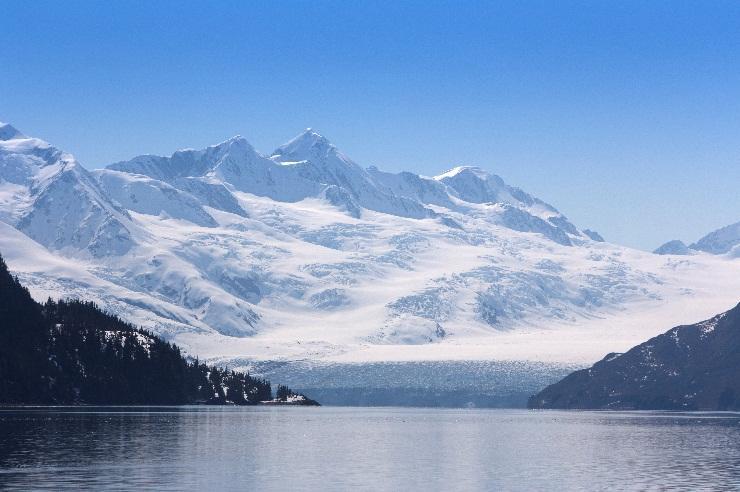 关于印发《落实全市政府
办公系统“作风能力提升专项行动”
的实施方案》的通知
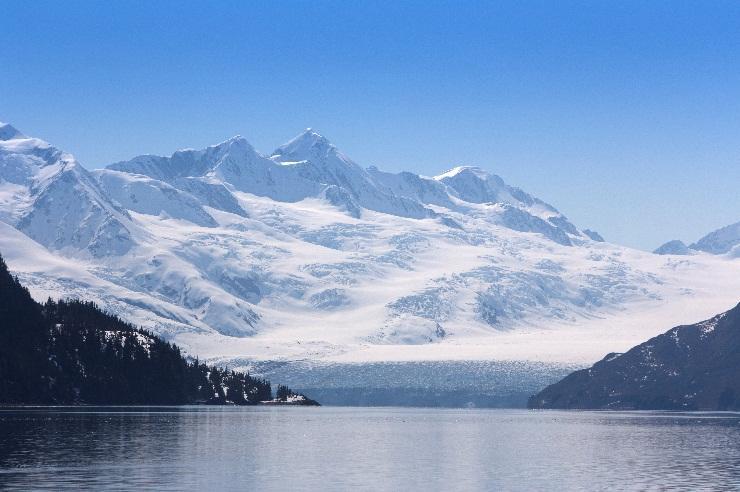 专项行动”的实施方案
为认真落实市政府办公室《关于印发全市政府办公系统“作风能力提升专项行动”实施方案的通知》要求，结合民航实际，制定如下实施方案。
总体要求
坚持以习近平新时代中国特色社会主义思想为指导，全面贯彻落实习近平总书记对办公厅（室）工作的重要指示要求，把践行全市政府办公系统“作风能力提升专项行动”贯穿机关工作始终，突出高效率、高质量、高标准，更好地围绕中心、服务大局，以一流的精神状态、一流的工作标准、一流的能力素质，推动“三办”“三服务”工作实现新突破，服务民航事业争先进位、高质量发展大局，为民航建设提供坚实作风和能力保障。
目标任务
坚持问题导向、目标导向、结果导向，通过开展以综合科为重点、覆盖中心各科室和机场公司的“作风能力提升专项行动”活动，发挥党员干部示范带头作用，带动中心各科室和机场公司践行“严、真、细、实、快”的工作作风，真正严起来、紧起来、实起来，动起来、快起来、跑起来，推动民航各项重点任务快见实效、大见成效。
目标任务
突出讲政治，坚持“严”字当头。不断提高政治判断力、政治领悟力、政治执行力，把拥护“两个确定”、践行“两个维护”、增强“四个意识”、坚定“四个自信”贯彻到工作的各方面，以实际行动争当对党绝对忠诚的模范。始终保持态度严肃、纪律严明、标准严格、流程严密，对待工作严之又严、慎之又慎，事争一流、唯旗是夺，敢与最优者“对标”、与最强者比拼、与最快者赛跑，全力服务民航事业争先进位目标，推动实现济宁机场在保持全国机场百强的基础上前进5个以上位次；安全生产继续走到全国支线机场、全省机场前列；中小机场补贴等行业资金争取保持省内同类机场前三位。
目标任务
突出“三服务”，坚持“真”字在心。坚持“机关服务基层、干部服务职工、党员服务群众”把民航真情服务理念贯穿于机关工作的全过程。做好参谋、强化调研，掌握真情况，下足真功夫，解决真问题。对复杂矛盾和惯性问题，敢于较真碰硬、真刀真枪动真格，以“狭路相逢勇者胜”的勇气魄力“啃硬骨头”、攻“硬堡垒”，推动实现航班正1常率高于80%，旅客满意度高于95%，百万旅客投诉率低于3，使每名党员都成为服务发展、服务基层、服务群众的坚强堡垒。
目标任务
突出负责任，坚持“细”字用力。树牢“细节决定成败”理念，全面梳理办文办会办事工作事项，进一步规范办理流程、运行环节、工作标准、责任主体，建立快速反应的办理机制，分工明确的协作机制，跟踪落实的督办机制，保障有力的运行机制，形成机关工作闭合系统，实现工作规范化和标准化，把“路线图”变成“施工图”，把“时间表”变成“计程表”，把每个细节做到位、做扎实。通过落实两级清单台账、承诺践诺制度、两级四会措施，推动落实《中心重点工作分工方案》和《机场公司挂图作战方案》，按时完成航线建设、新机场建设保障等重点任务，以精益求精的细致服务，保障实现新机场年内建成；年度时刻量增幅不低于10%；年内新增航点3个，通航城市达到28个；实现第十四个航空运输安全年。
目标任务
突出守纪律，坚持“实”字为本。严明各项纪律，持之以恒转作风、纠“四风”，坚决整治形式主义、官僚主义特别是表态多调门高、行动少落实差等突出问题，下大力气提升执行力、落实力，坚决防止和纠正不担当、不作为、慢作为、乱作为等机关不良风气。工作中坚决做到说实话、谋实策、下实功，把求真务实作为立身之本和成事之要，遵循客观规律，坚持实事求是，将“知”“行”贯通起来，聚焦民航重点工作拿出实招硬招，盯紧盯牢、全力推动，确保定一件干一件、干一件成一件。坚持高标准、严要求，扎实做好文稿起草、文电运转、会务组织、活动保障、值班值守、后勤服务等工作，有效保障政务工作高质高效运转。坚决守牢意识形态、保密、网络安全、舆情应对、应急值守和廉洁从政等“一排底线”，力争零失误、零泄密、零事故，为民航事业安全发展保驾护航。
方法步骤
根据全市政府办公系统“作风能力提升专项行动”实施方案关于深入实施理论学习提升、业务技能培训、岗位练兵比武、创新经验推广、模范机关联创等“五大工程”的部署安排，结合“17”项具体活动安排，以学习教育、查摆整改、建章立制三个阶段开展，在此基础上建立完善工作机制和制度体系，推进作风能力提升工作常态化制度化运行。
1
加强学习教育。6、7月份为集中学习教育阶段，并贯穿全年。以参加全市政府系统“学习习近平新时代中国特色社会主义思想知识竞赛”为载体，深入学习习近平新时代中国特色社会主义思想，学习习近平总书记视察山东、视察济宁重要讲话精神。坚持读原著、学原文、悟原理，深刻领会精神实质，努力学懂、弄通、做实，做到入脑入心、学以致用、知行合一，从思想上、行动上、要求上打好作风能力提升基础。
2
方法步骤
坚持问题导向。8、9月份为查摆整改阶段，并贯穿全年。坚持问题导向，自觉查找在政治品格、大局意识、工作作风、奉献精神、道德操守等方面存在的问题，对照政治能力、参谋能力、协调能力、落实能力、保障能力、创新能力、斗争能力等“七个”能力，对标对表、查找不足，分析原因、整改提升。深入查摆是否存在精神不振、作风懒散、效率低下的问题，是否存在制度不全、流程不优、标准不高的问题，是否存在思想僵化、墨守成规、活力不足的问题，是否存在把关不严、错误偏多的问题，是否存在落实中央八项规定精神不严不细的问题，切实解决工作理念、责任意识、办事程序、工作标准等方面的问题。坚持边学边查边改边提高，把整改贯穿于活动始终，着力解决“慢作为、怕担当、不落实”问题，让“严、真、细、实、快”成为作风转变的新动力，并以参加“17”项具体活动检验整改提升实效。
方法步骤
健全长效机制。10、11月份为建章立制阶段。按照作风能力提升专项行动标准要求，进一步修订完善办文、办会、办事程序，周密组织公务活动，确保机关工作高效率运作、高质量服务。规范文电审办、传阅传递、请示报告工作制度，健全紧急信息报送和处置突发公共事件制度，完善保密、宣传、值班、请销假等制度，实施工作流程图式化做法，做到责任清晰、操作规范、衔接紧密、追溯有据。
方法步骤
创新推动工作。着眼“超前”，高水平参谋服务。深入开展调查研究，做到研究在领导决策之前、参谋在领导思考之中。建立健全快速高效的信息收集和反馈机制，努力为领导决策提供及时、准确、全面、高质量的信息服务。着眼“精准”，高效率督促落实。坚持令出督随，紧紧围绕中心重要工作事项、群众反映的热点难点问题，开展一线督查。坚持“抓紧、抓实、抓严、抓细”，杜绝决策搁置、落实迟缓和责任悬空，做到件件有回音、事事有结果，形成完整的抓落实闭合系统。着眼“精细”，高标准统筹协调。进一步提升机关日常运转的有序性，完善领导之间、科室之间、中心和机场公司之间的协调协商协作机制， 确保运行规范有序、便捷高效。大力改进文风会风，控制发文数量，提高办文质量，优化会议流程，压缩会议数量、规模和时间。着眼“精心”，高质量服务保障。加强日常值班工作，高度重视做好机要通信和保密工作。
加强组织保障
强化组织领导，落实工作责任。把作风能力提升专项行动作为一项重大政治任务，高度重视，精心组织，抓常抓细抓长。成立工作专班，中心分管负责人任组长、综合科负责人任副组长，把专项行动作为改进作风建设、提升全面工作的一项重要举措抓到位。
精心组织实施，确保行动效果。中心综合科和机场公司要根据具体目标任务和方法步骤，分阶段制定措施和配档表，把活动与民航作风建设转变年和班组建设年活动结合起来，创新活动载体，精心组织安排，一体推动落实，切实把专项行动成果转化为加快高质量发展的实际效果。
营造良好氛围，加强典型引导。对在专题教育活动中涌现出的新举措、新成效和好典型、好事迹，及时进行总结、宣传、推广，让党员干部学有榜样、赶有标杆。加强活动经验总结和亮点提炼，选树和宣传在学习教育中涌出来的党员先进典型并及时报送，形成干事创业的浓厚氛围。
1
2
3